Title of Presentation
Author/Presenter, Affiliation
Message from the Organisers
Dear SECESA Author,

Thank you for submitting your work to this very special edition of the Conference. 
The Organisers did not want to cancel nor postpone the event, despite the circumstances imposed by Covid-19. They took the challenge of going digital, which is far from being trivial. 

In order to ensure engagement and compensate for the lack of physical interaction, innovative formats are being proposed, inspired by the “Pixar Method of Storytelling”.

You are kindly requested to prepare your presentation strictly sticking to this template.
We encourage to use images, charts, etc. (rather than text) wherever possible, 
however please ensure that your presentation time stays within 12 minutes. 

Thanks for your collaboration to make the event a success!
Please Remove this page from your final set of slides
The Pixar Method of Storytelling
Pixar – the animated film studio – tells perfect stories. The Pixar framework (*) is a great way to tell a story because it goes beyond the solution and into the impact to truly add unique value. This approach is built around the concept that stories that are memorable will travel further and inspire greater action. The beauty of the Pixar framework is in its simplicity and flexibility, allowing you to take any story and maximize its impact using this easy-to-follow format. 

For this reason, at SECESA 2020 we wish to follow the amazing storytelling rules from the writers at Pixar to provide an interesting story structure. 

The format goes like this:
Once upon a time…
The, one day…
Because of that…
Until…
Finally…


(*) Ref.: https://www.futurelearn.com/courses/presenting-your-work-with-impact/0/steps/128869
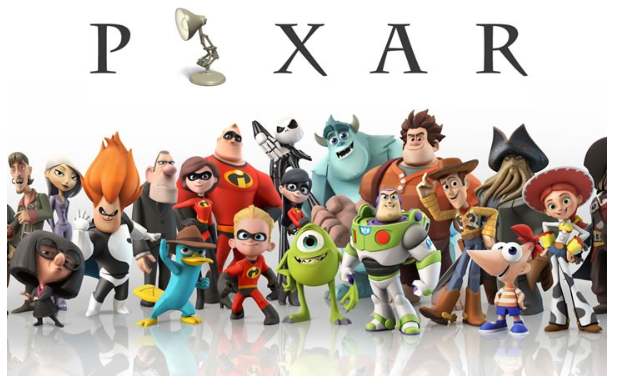 Please Remove this page from your final set of slides
The Pixar Method of Storytelling
Presented below is a breakdown of the Pixar method of storytelling and its adaptation to SECESA 2020.
Happy Storytelling!
Please Remove this page from your final set of slides
Table of Content
Once upon a time	(= the problem/ topic introduction)
One day 		(= the idea that you had for the solution)
Because of that 	(= what was done)
Until 		(= results, evaluation)
Until (Cont’d)
Finally 		(= conclusion/ open points for future work)
Finally (Cont’d)
Once upon a time…
(= the problem/ topic introduction) 

Describe in one slide how the specific work/issue/problem used to be addressed before the introduction of your approach/tool/solution
what was inefficient or wrong?
what was the problem?
what was your motivation for the work?
Then, one day…
(= the idea that you had for the solution)

Describe in one slide the idea that you had for the solution/approach/tool
what could have been done better? 
where did the idea come from? 
was it infused from a different domain? 
was it defined for a different application?
Because of that…
(= what was done / the actions taken to go from idea to implementation)

Describe in one slide what was done to research or to tailor/adapt/fine-tune your approach/tool/solution
how did you define that solution?
what was necessary to find or to change? 
was there anybody to convince?
what did you have to do?
Until…
(= the application of your solution: test case, results, evaluation)

Describe in max 2 slides the application of the solution
where did you apply it? 
was there a test case?
what was the result?
what was the benefit and/or added value?
Until… (cont’d)
(= the application of your solution: test case, results, evaluation)

Describe in max 2 slides the application of the solution
where did you apply it? 
was there a test case?
what was the result?
what was the benefit and/or added value?
Finally…
(= Conclusion/ open points for future work)

Describe in max 2 slides the Conclusion of your success story 
what was the lesson learned? 
are there still open points?
what are the next steps?
Finally… (cont’d)
(= Conclusion/Open Points for future work)

Describe in max 2 slides the Conclusion of your success story 
what was the lesson learned? 
are there still open points?
what are the next steps?